MEDIA IN ELECTIONS WORKSHOP




Electoral Commission of 
South Africa
POLITICAL PARTY FUNDING
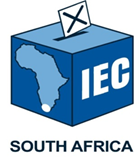 08 August 2023
1
CONTENTS
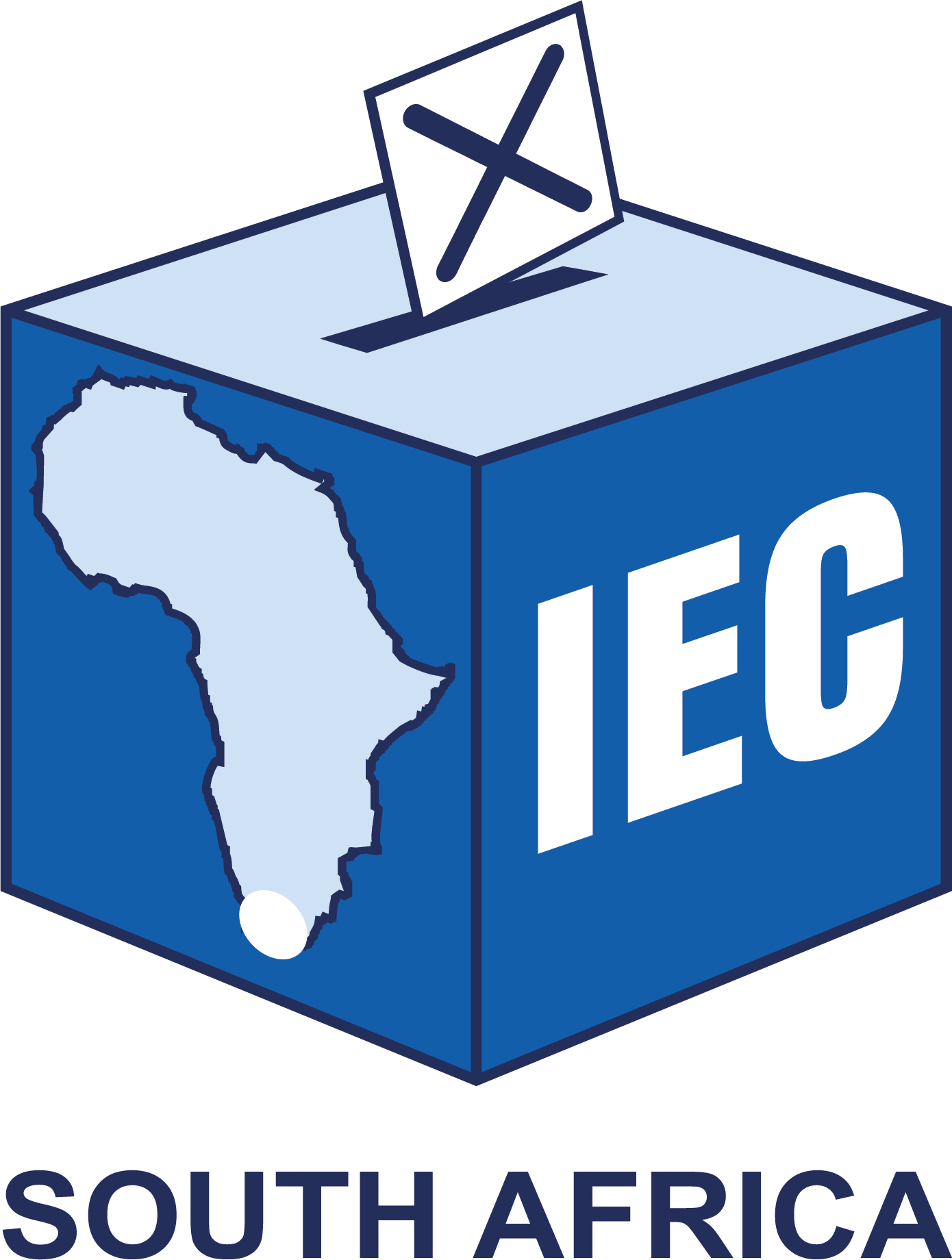 2
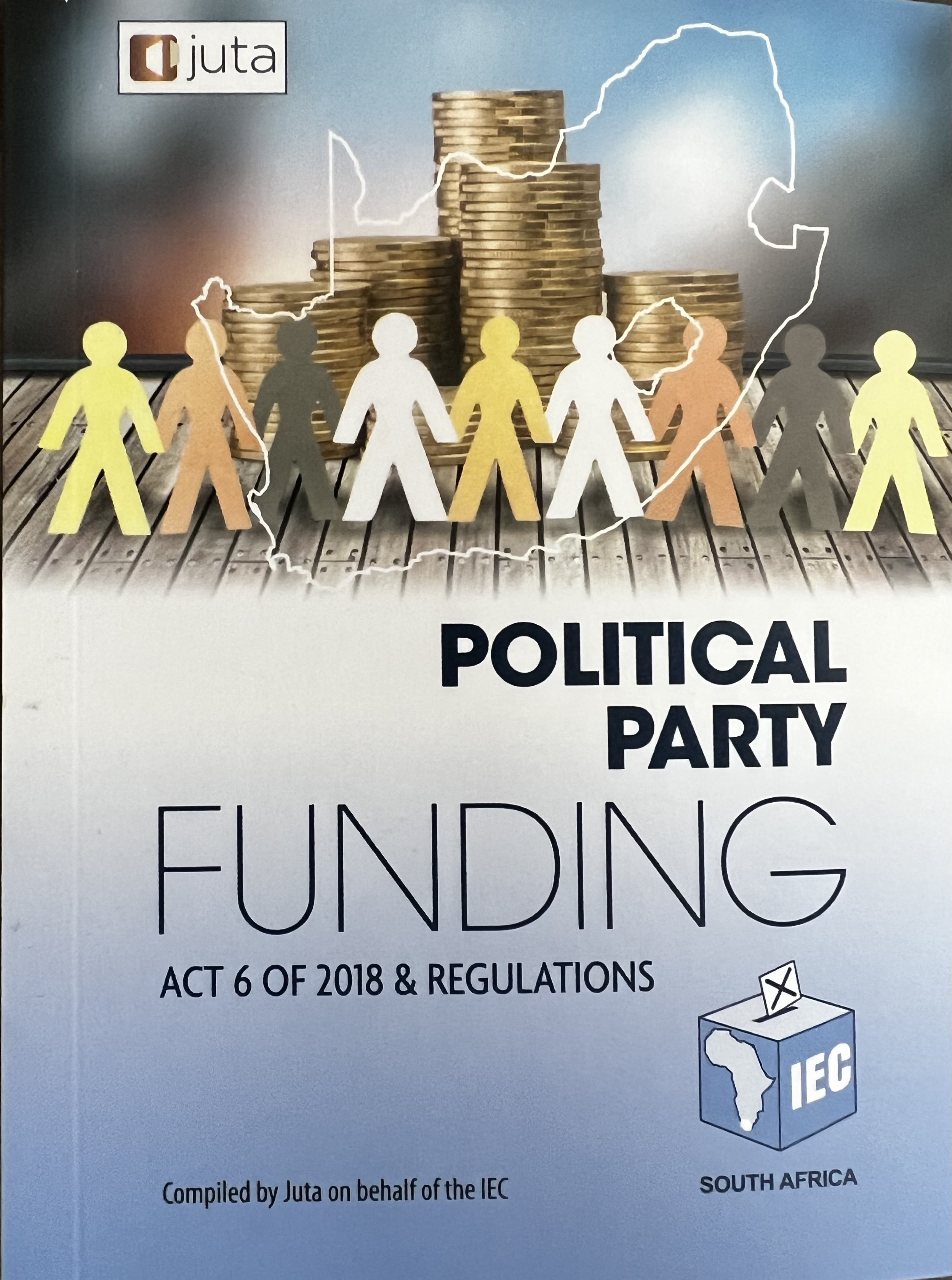 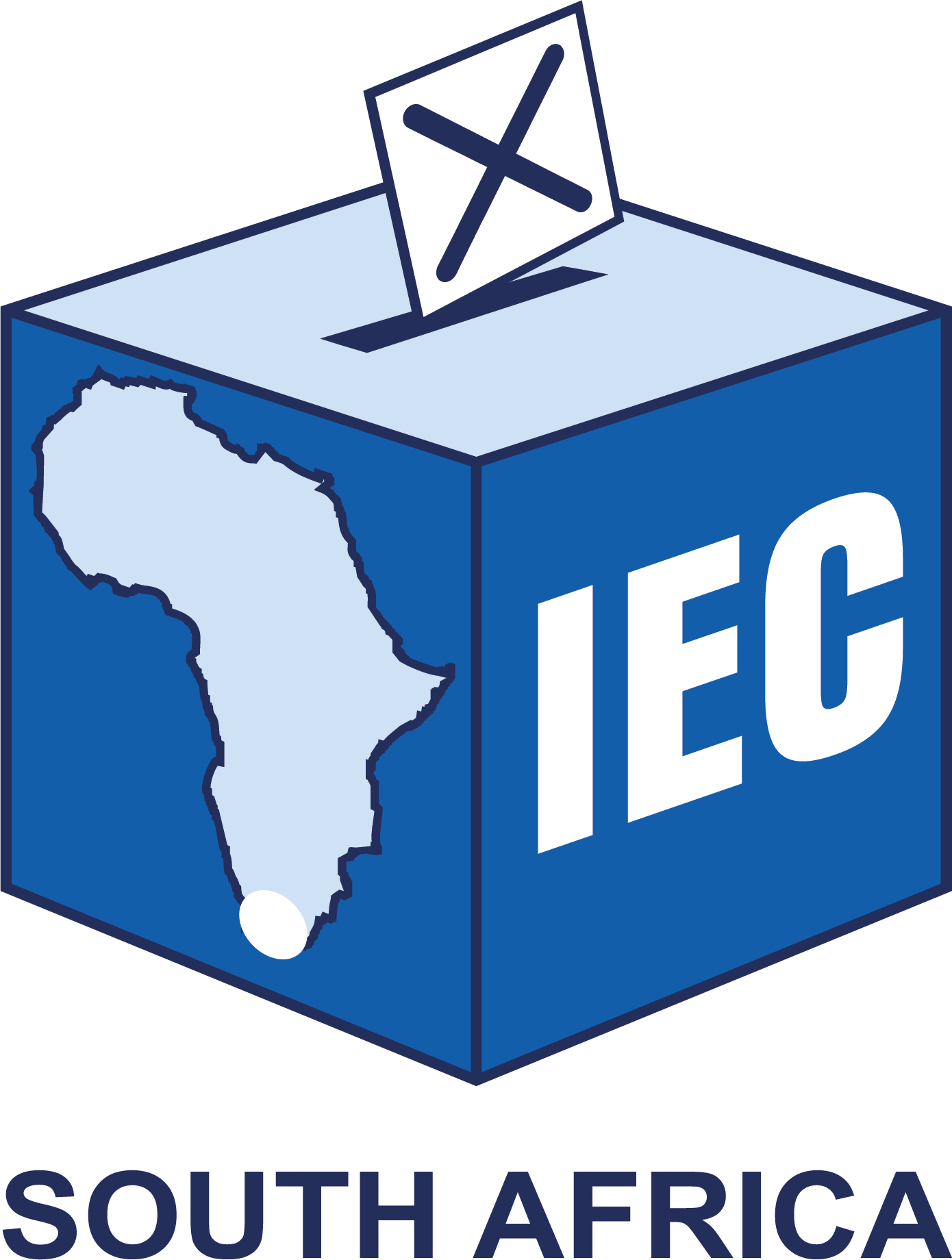 3
Political Party Funding
Purpose of the Act
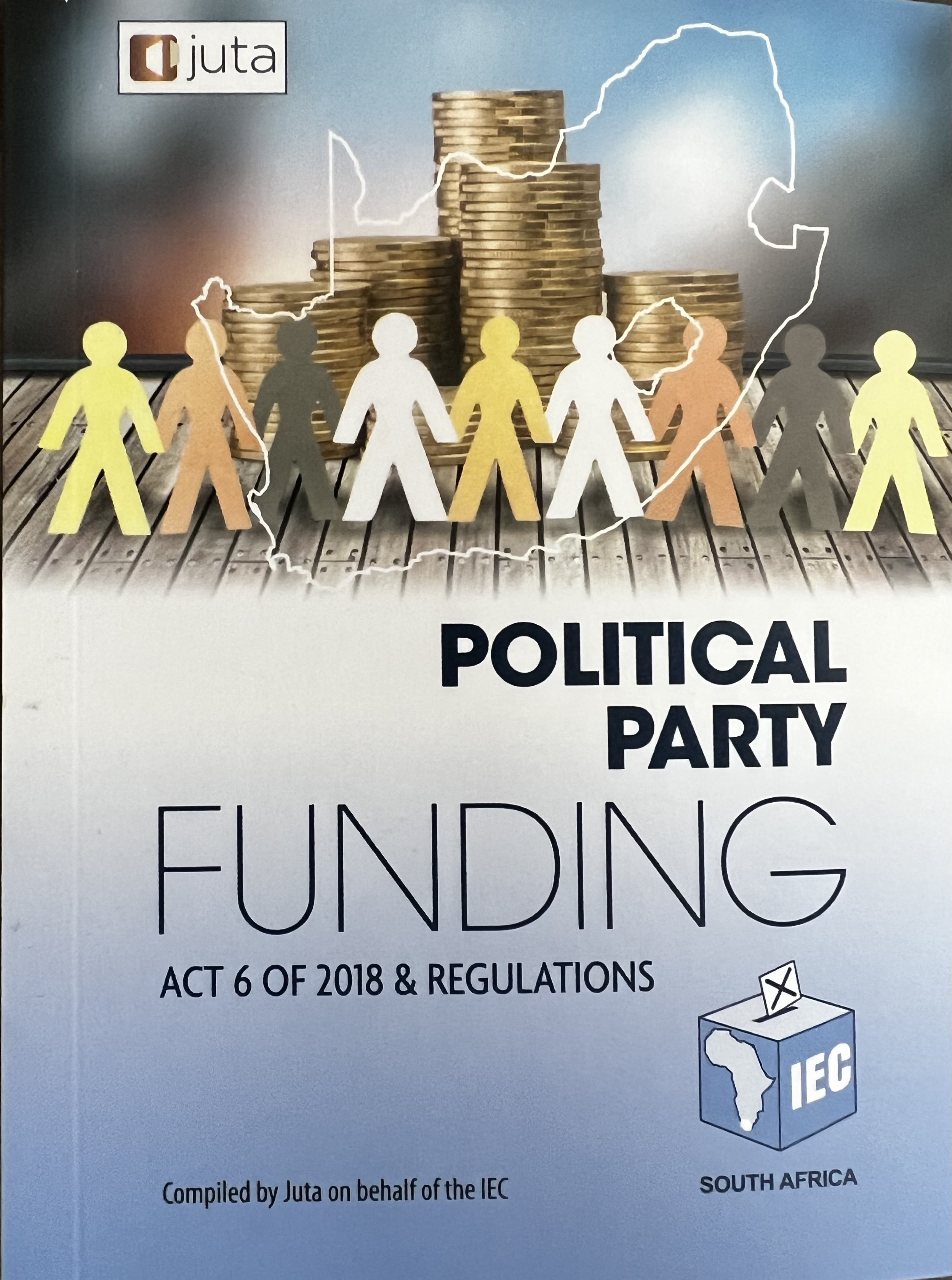 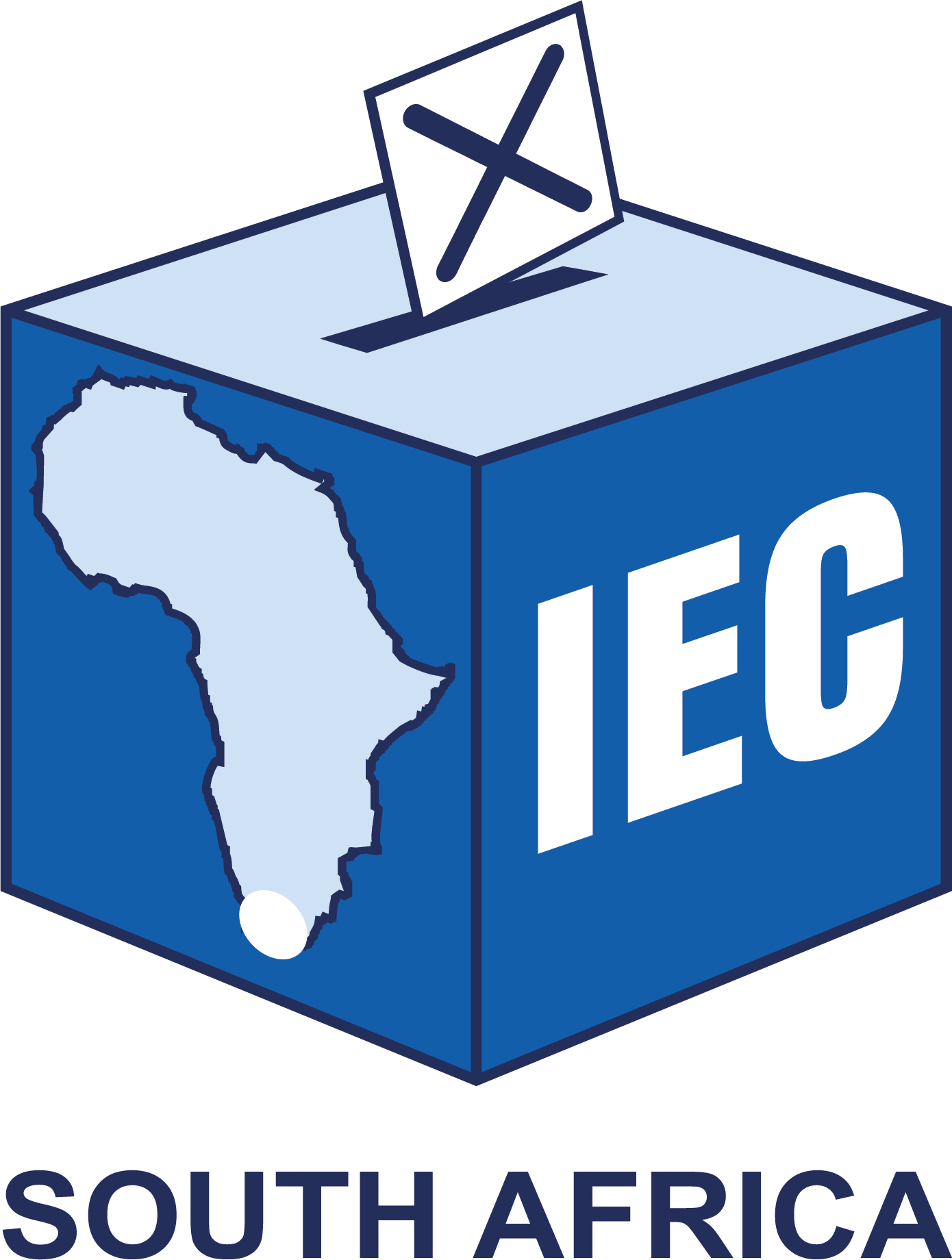 4
Political Party Funding
Constitution, 1996:
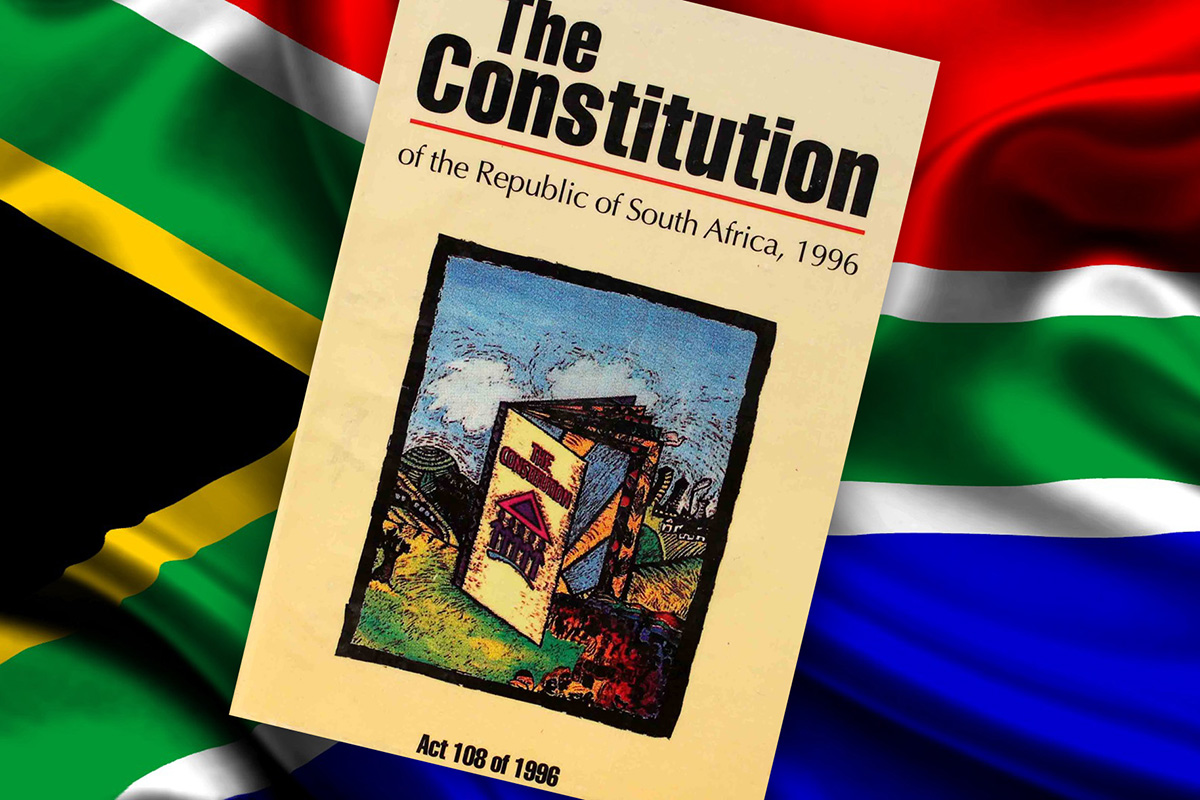 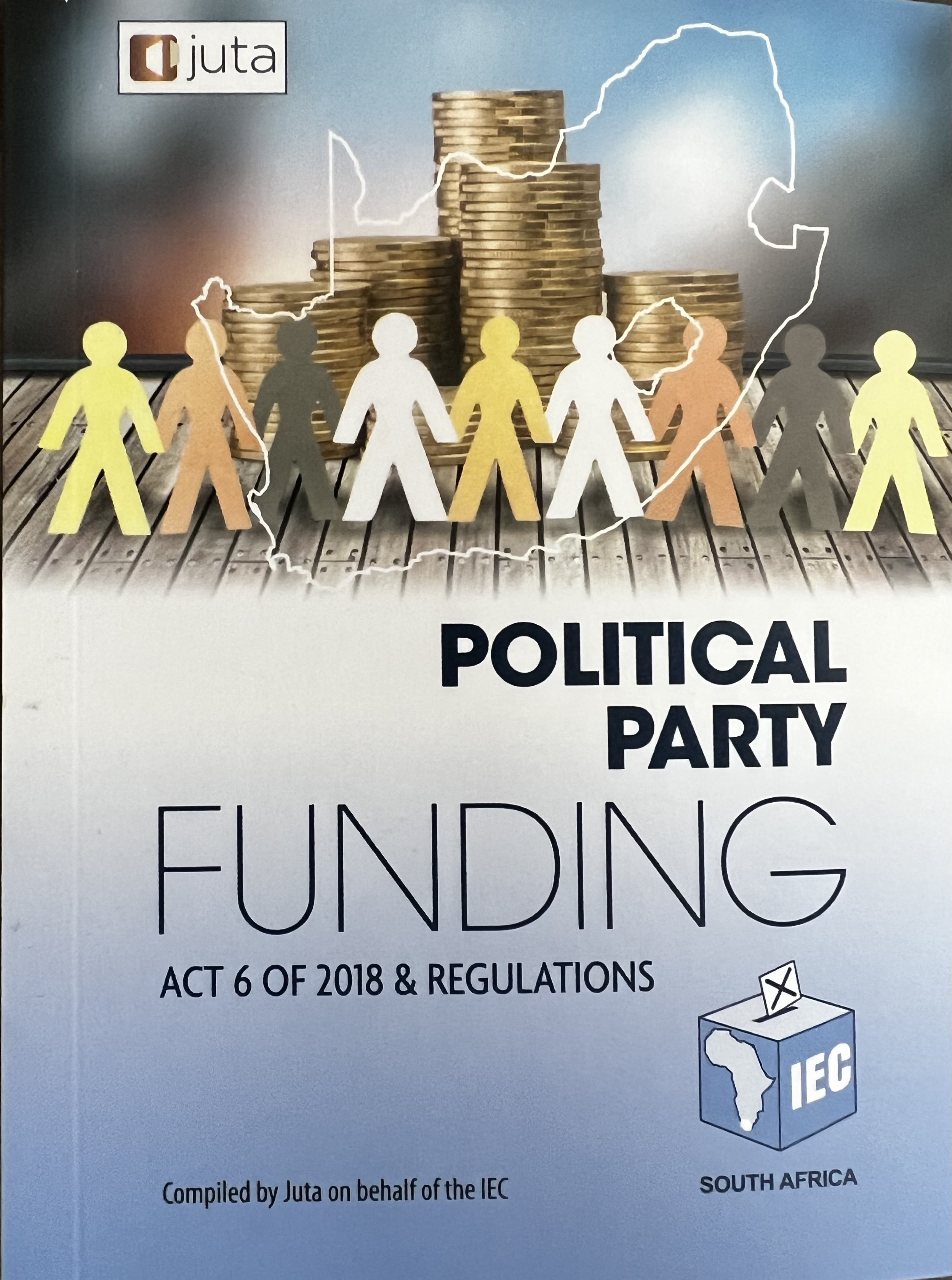 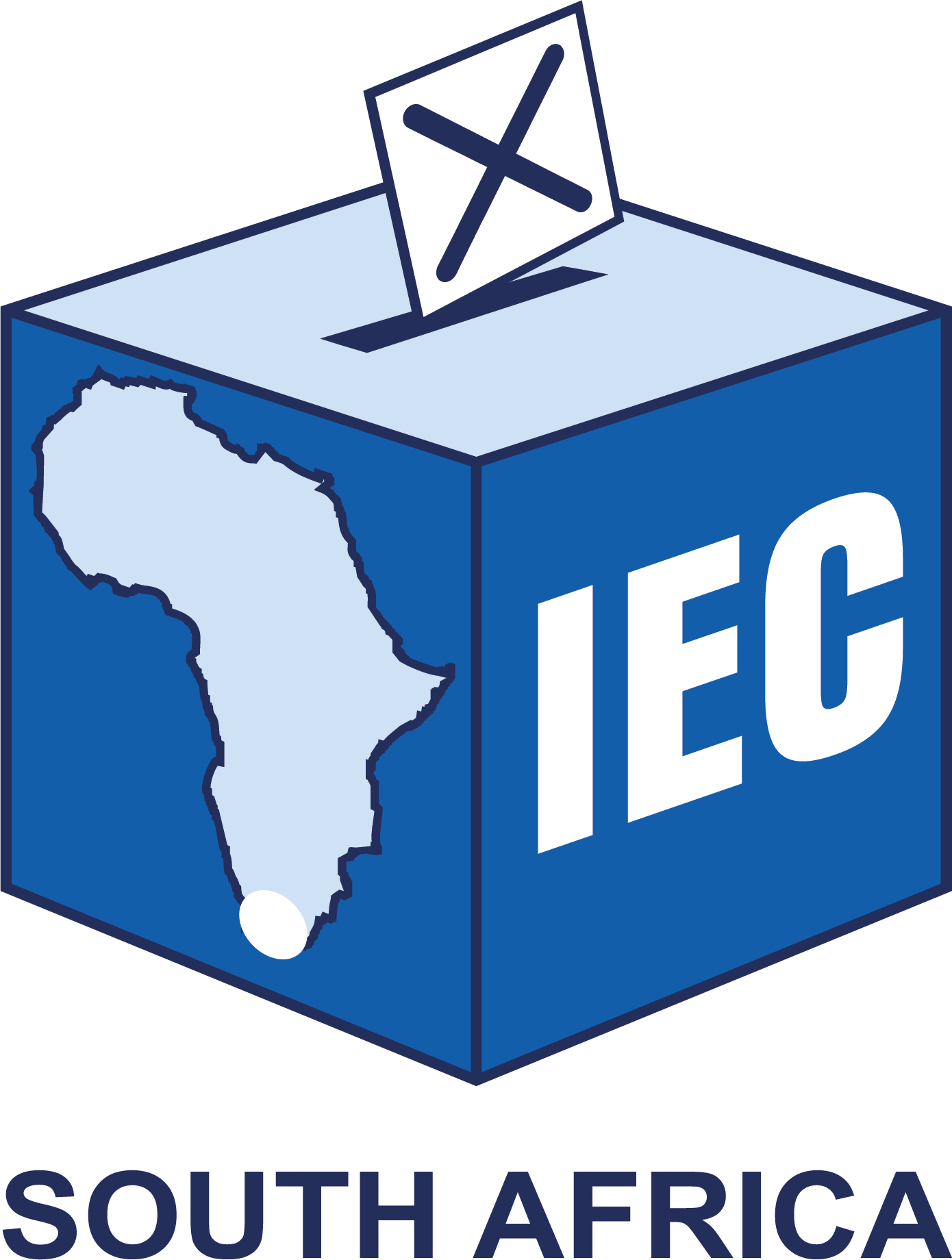 5
Political Party Funding
Interpretation and Funds
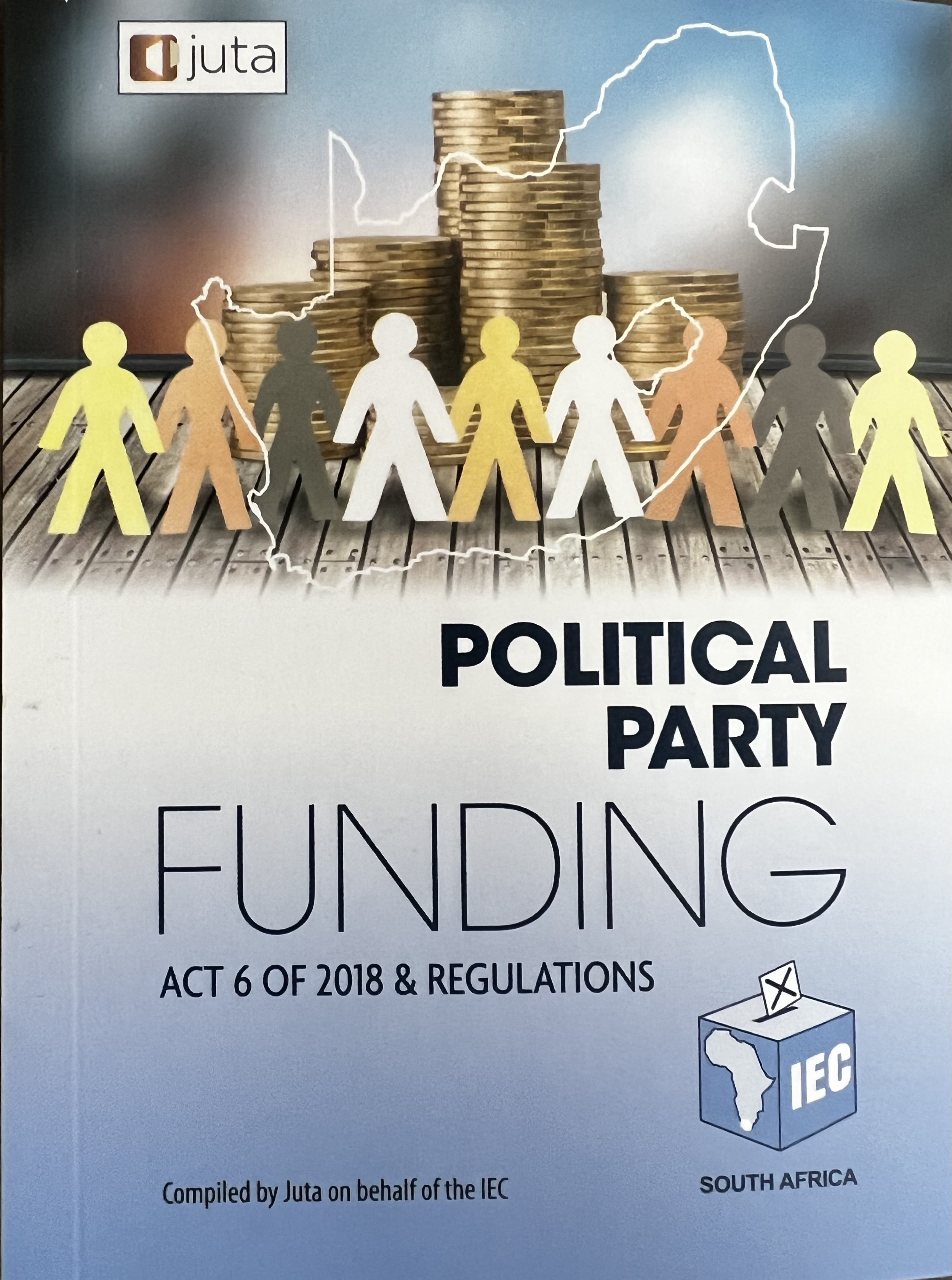 Chapter 1 (Interpretation)
Consists of the definitions of the Act (sec.1)
Chapter 2 (Funds)
Establishment of the Represented Political Party Fund (sec.2)
Establishment of Multi-Party Democracy Fund (sec.3)
Investment of money in Funds (sec.4)
Management and administration of Funds (sec.5)
The allocation and payment of money to represented political parties(sec.6)
The purposes for which the money from the Funds may be used (sec.7)
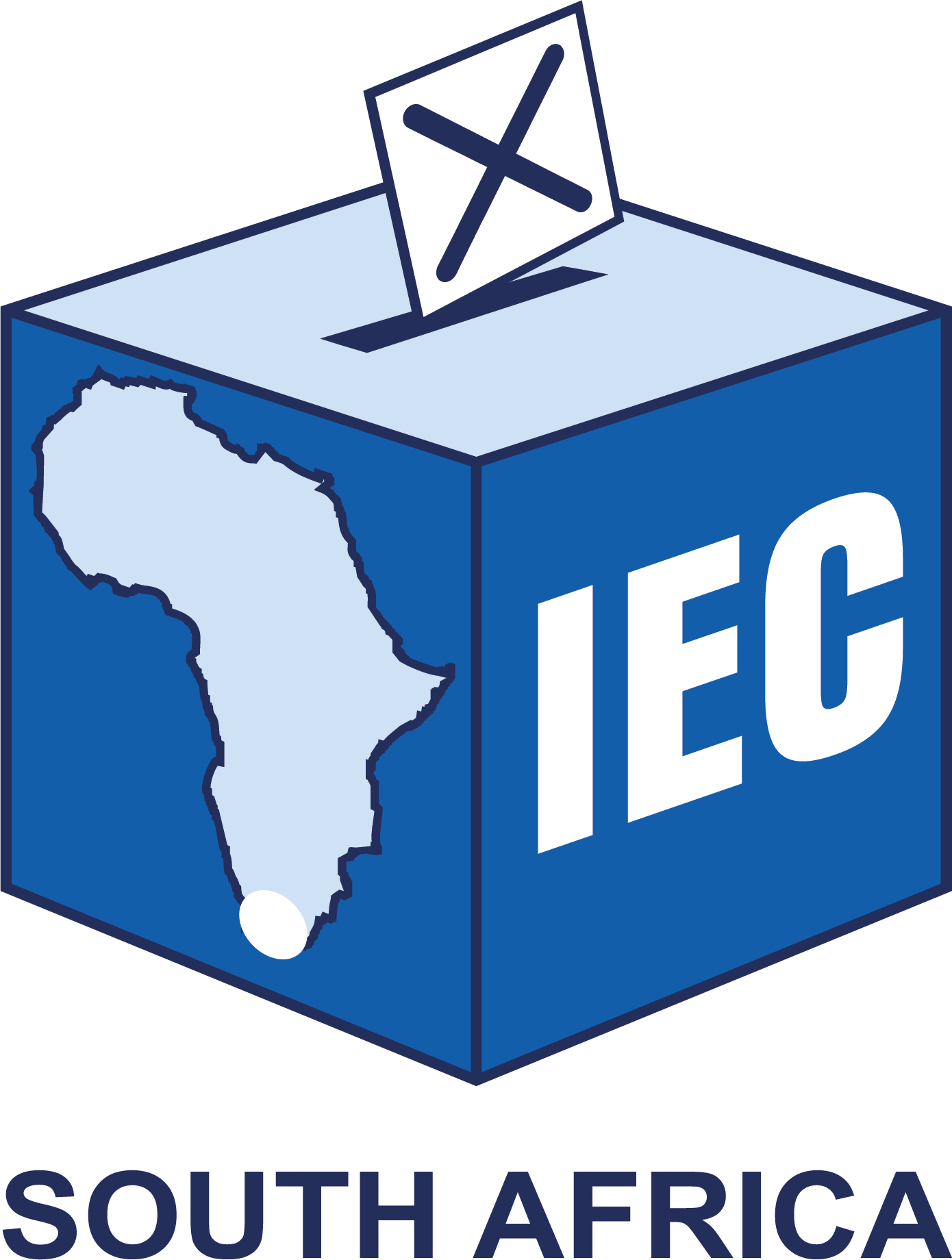 6
Political Party Funding
Direct Funding and Duties of Political Parties
Chapter 3 (Direct funding of political parties)
Prohibited donations (sec.8)
Disclosure of donations to political parties (sec.9)
Prohibition of donations to a member of a political party(sec.10)

Chapter 4 (Duties of Political Parties)
Political parties to furnish information to the Commission at prescribed times(sec.11)
How political parties must account for its income (sec.12)
Unspent money at the end of a financial year (sec.13)
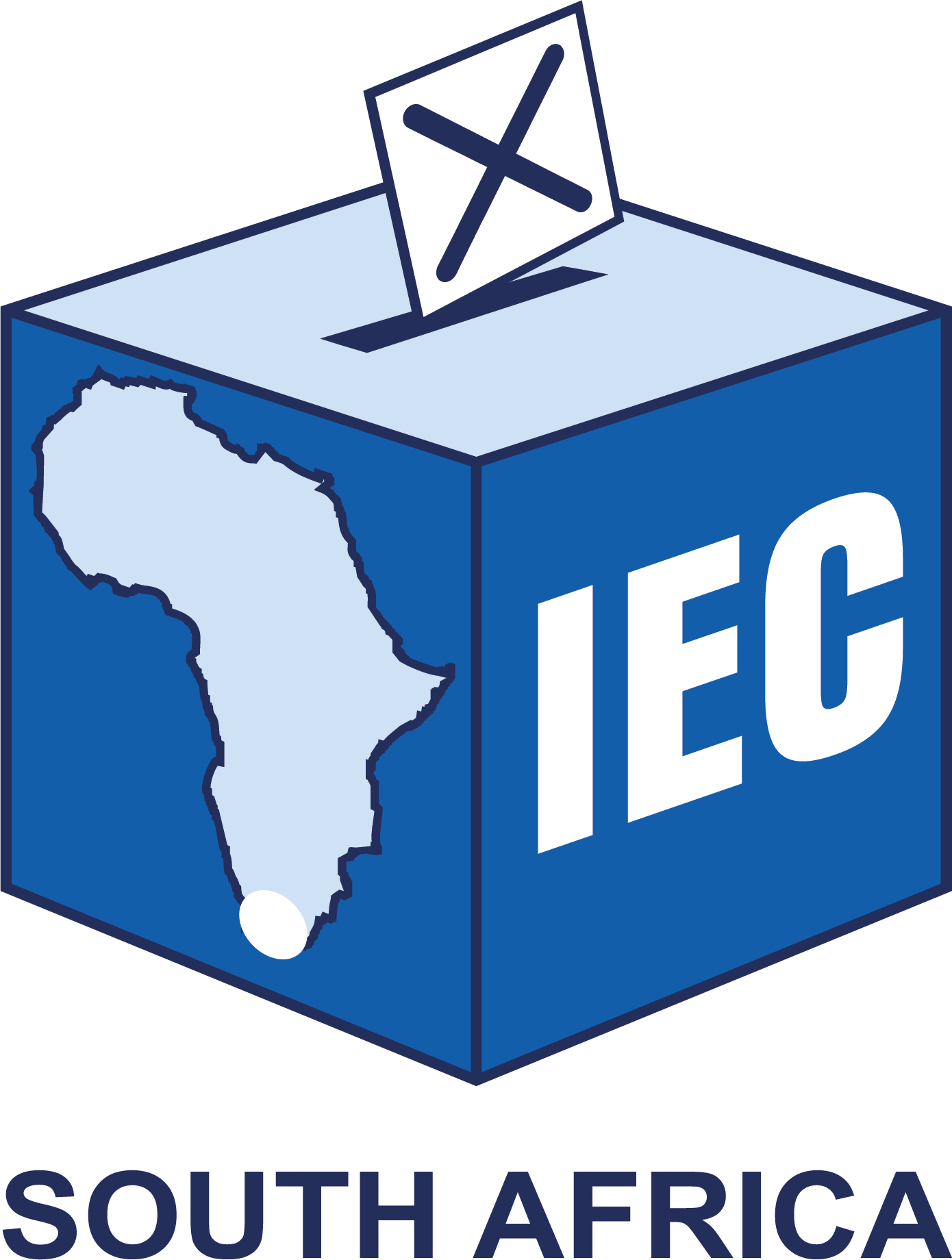 7
Political Party Funding
Enforcement
Chapter 5 (Enforcement)
Prohibited donations (sec.8)
Commission’s monitoring and inspection powers(sec.14)
Commission’s power to issue directions(sec.15)
Power to suspend payment of money to political parties (sec.16)
Power to recover money irregularly accepted or spent(sec.17)
Administrative fines (sec.18)
Offences and penalties (sec.19)
Reviews and appeals (sec.20)
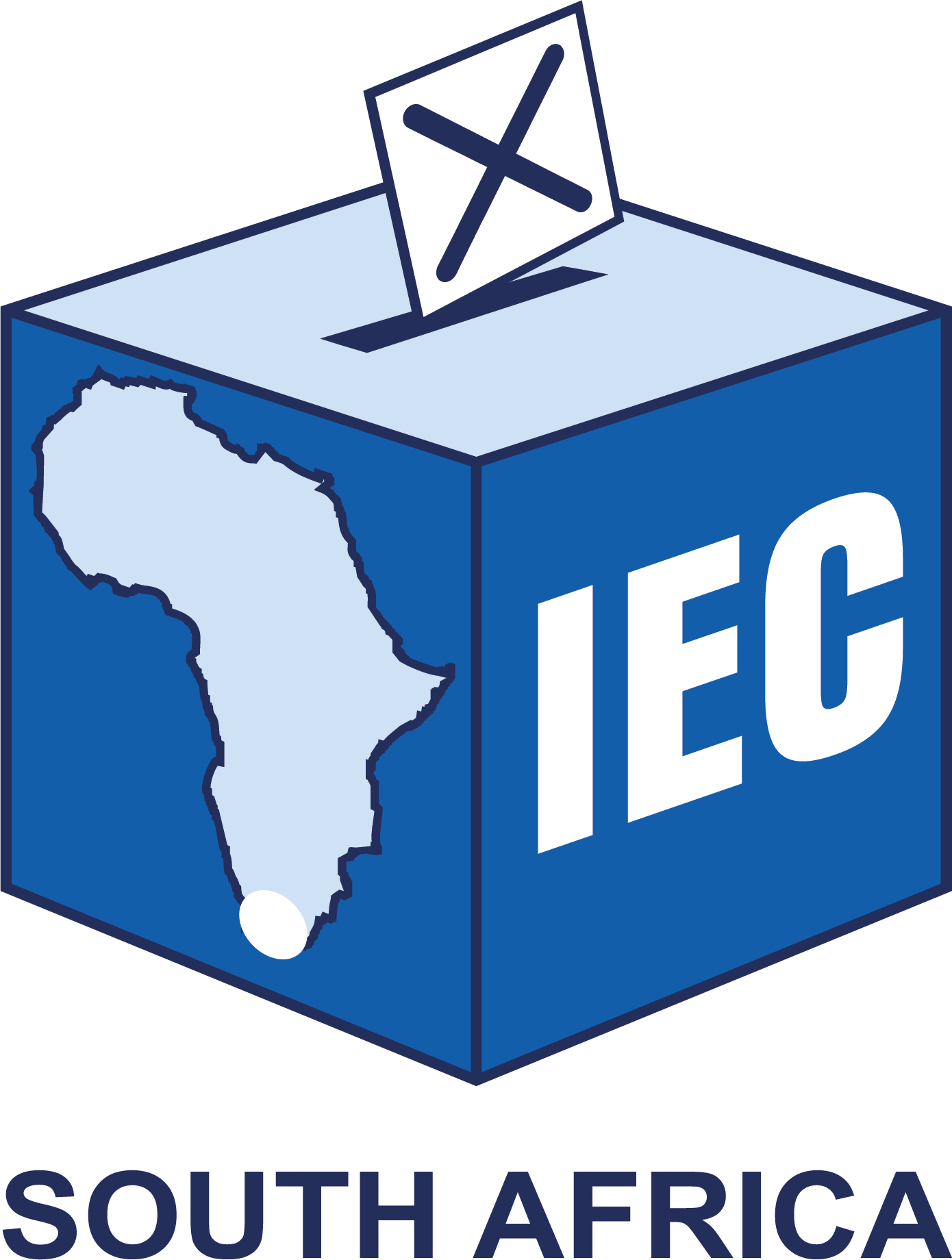 8
Political Party Funding
General provisions
Chapter 6 (General Provisions)
Administration of the Funds within the Commission(sec.21)
Commission reporting to Parliament(sec.22)
Funding of represented political parties by legislatures(sec.23)
Regulations(sec.24)
Repeal and transitional provisions(sec.25)
Short title – Political Party Funding Act, 2018(sec.26)
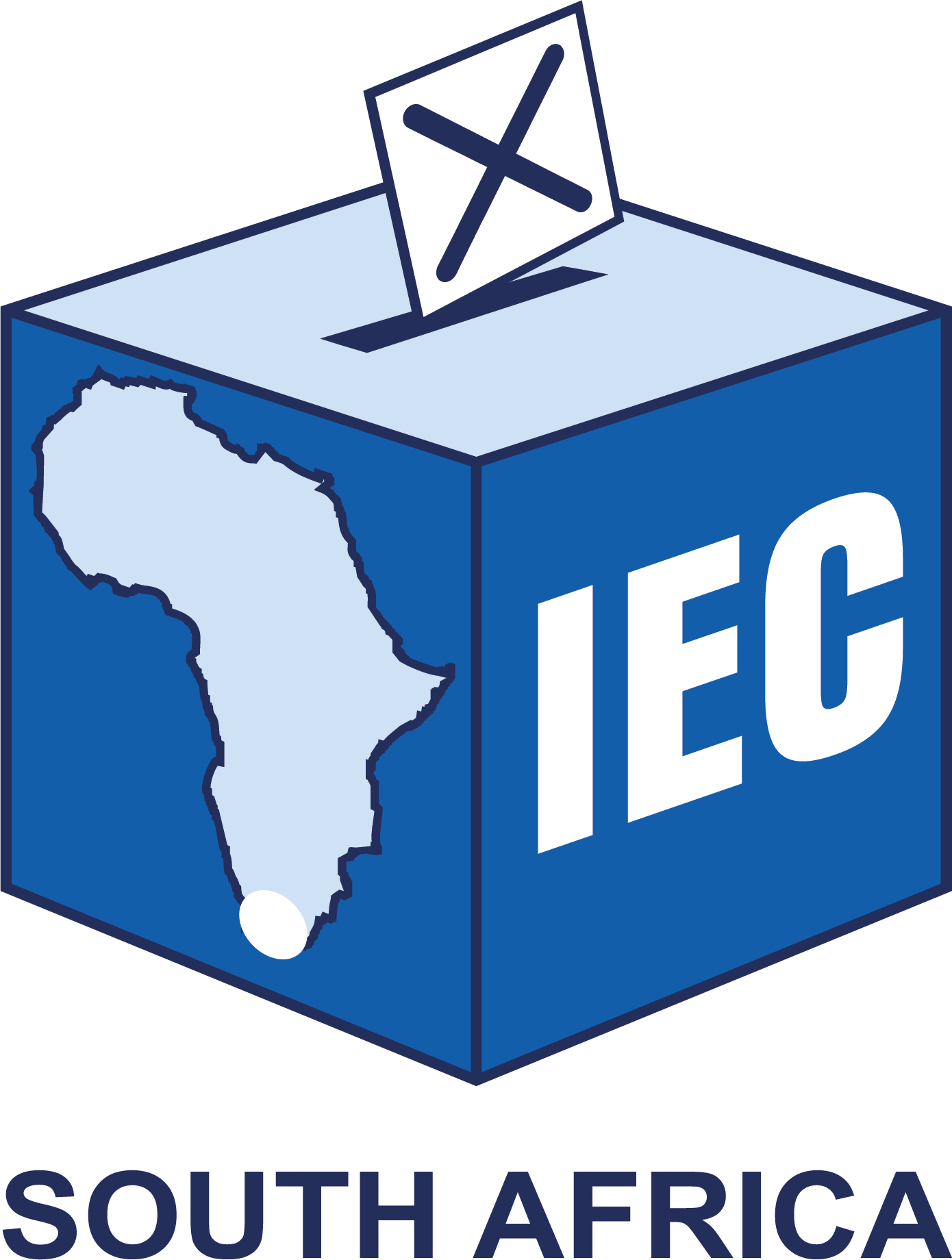 9
Political Party Funding
Schedules 1 and 2
Schedule 1
Maximum permissible fines that the Commission may impose for contravening the Act.
Schedule 2
Regulations on Political Party Funding (Presidential regulations)
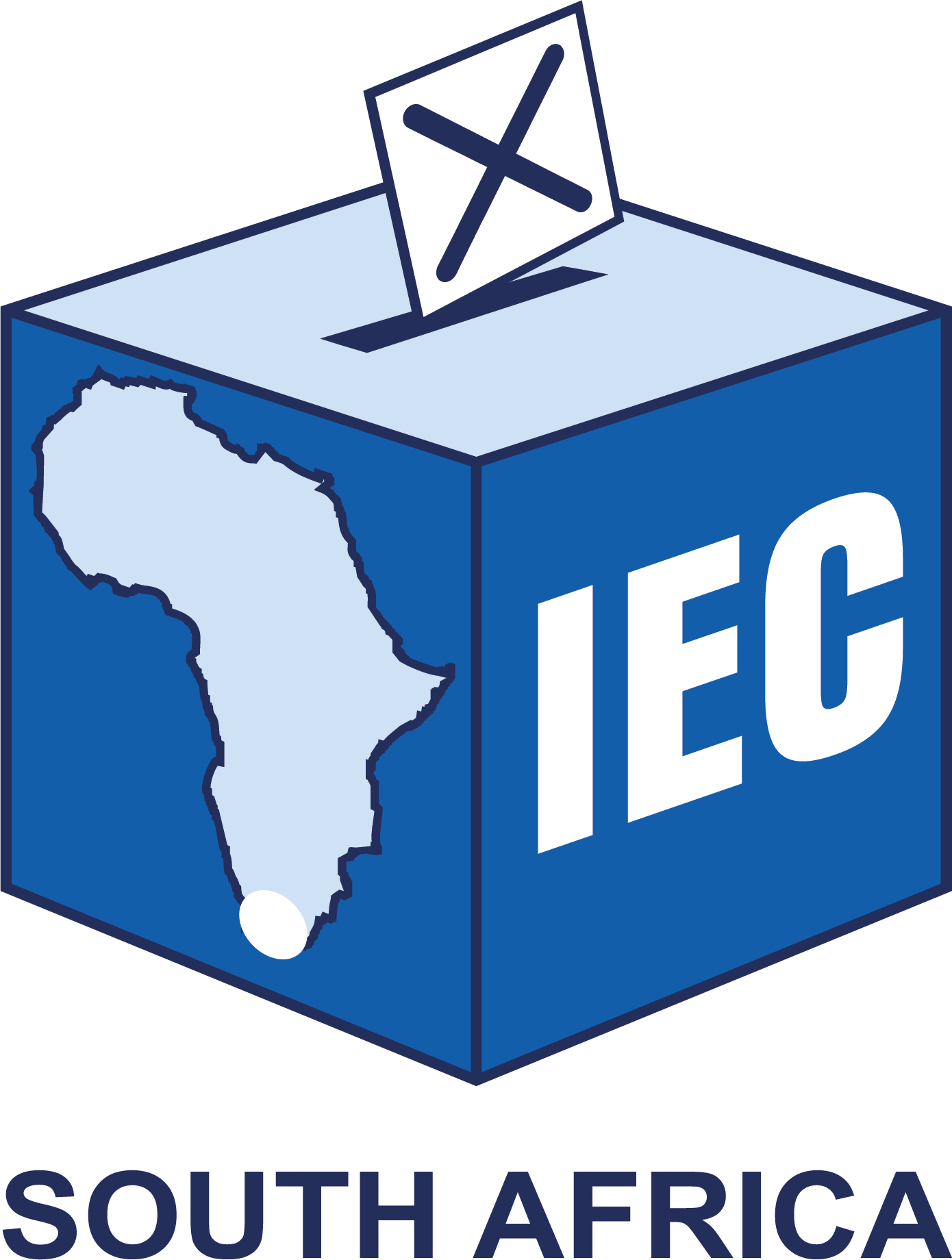 10
Political Party Funding
Commission’s Regulations
Regulations Regarding the Funding of Political Parties Issued in terms of Section 24(2) of the Political Party Funding Act, 2018.
Definitions (Reg. 1)
Request not to disclose contribution in terms of section 3(5) of the Act (Reg. 2) 
Proceeds from Unlawful Activity (Reg. 3)
Determination of a fee to defray costs of administering and managing the Multi-Party Democracy Fund (Reg. 4)
Payment of money to represented political party (Reg.5)
Funding of Represented Political Parties by Legislatures (Reg. 6)
Disclosure of donations received by Political Parties in terms of Section 9 of the Act (Reg. 7)
Disclosure of donations made by juristic persons and entities (Reg. 8)
Publication of donations in terms of section 9(3) (Reg. 9)
Duties of accounting officer of political party (Reg. 10)
Issuing of direction by the Electoral Commission (Reg. 11)
Commencement date (Reg. 12)
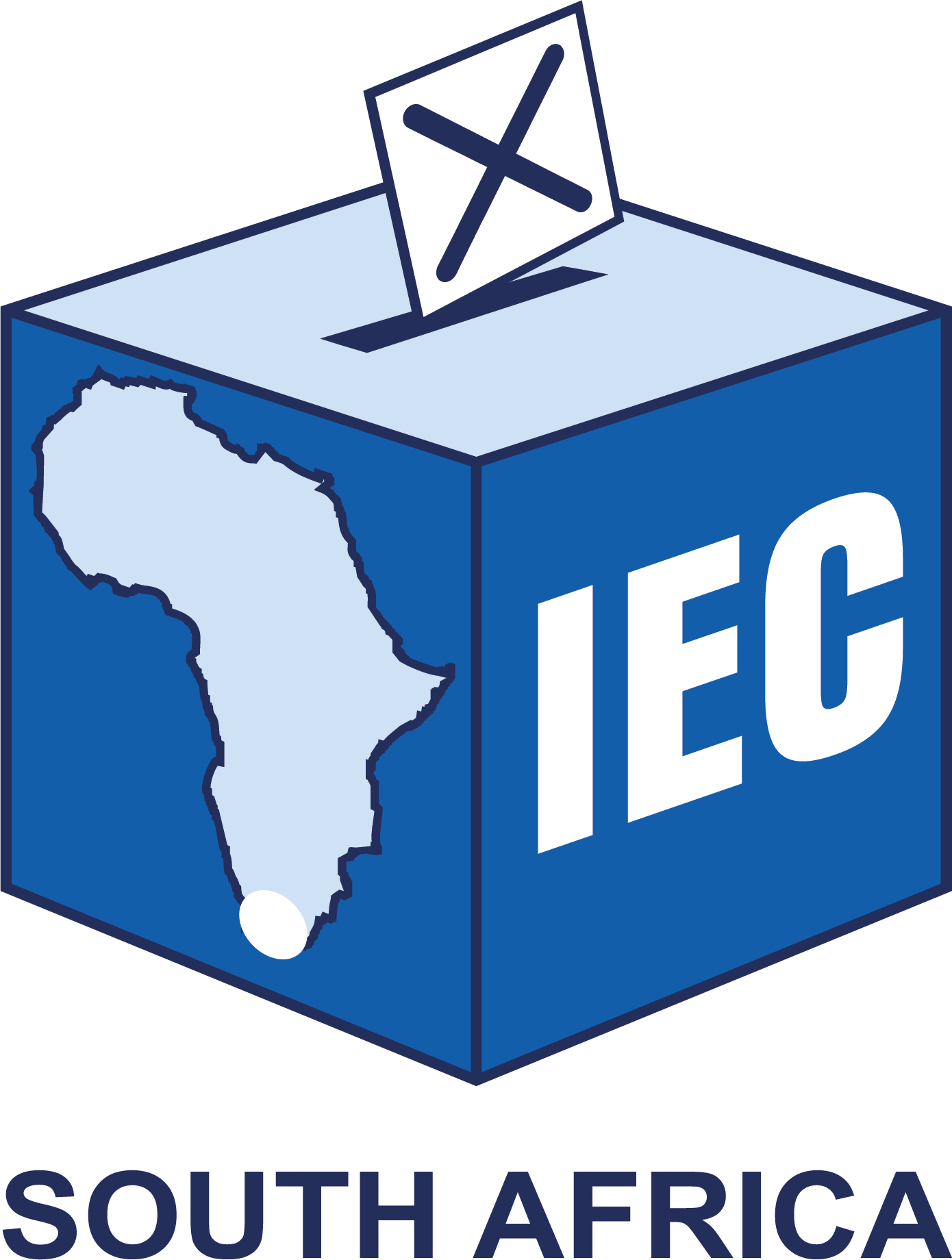 11
Challenges Encountered
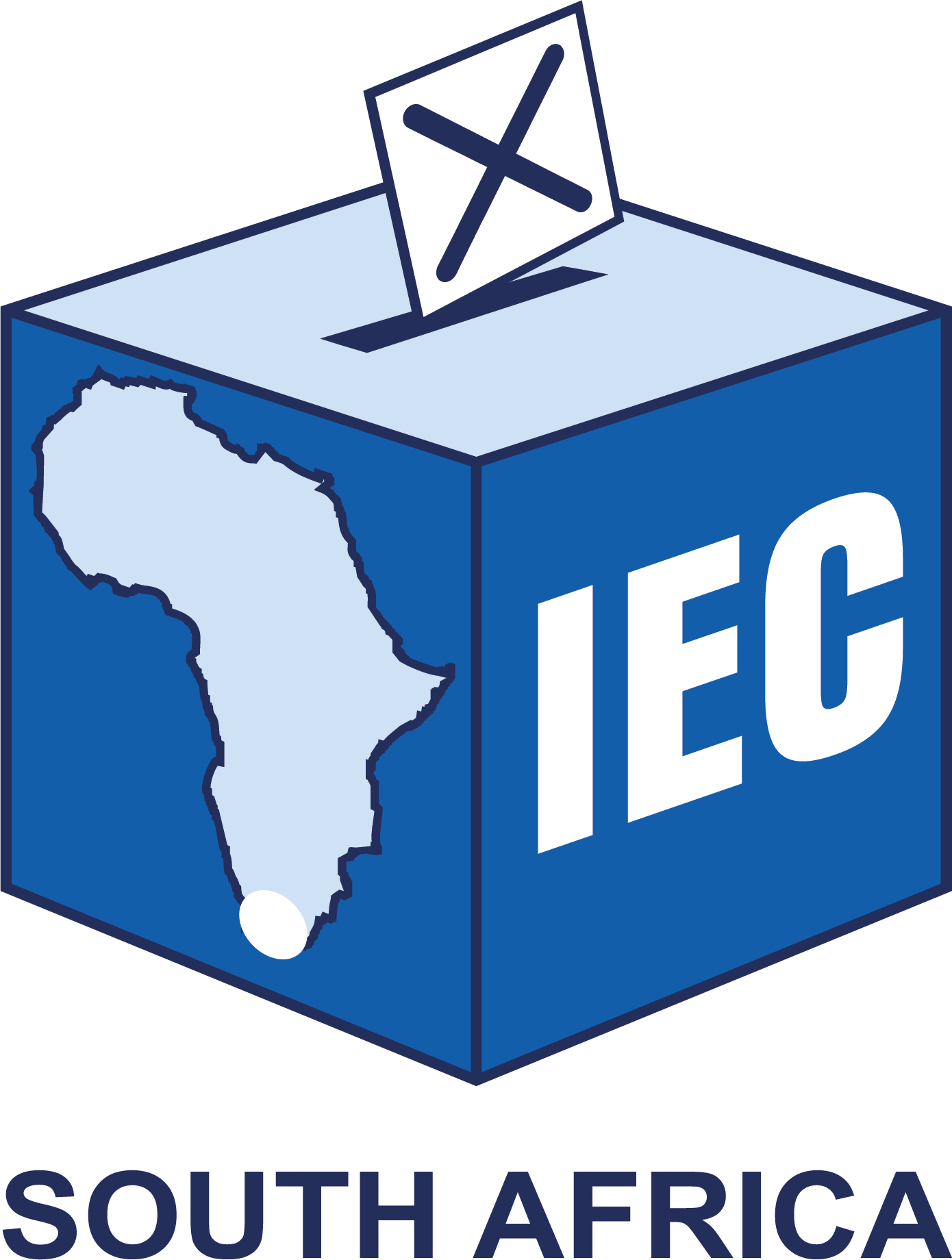 12
Political Party Funding
Challenges Encountered
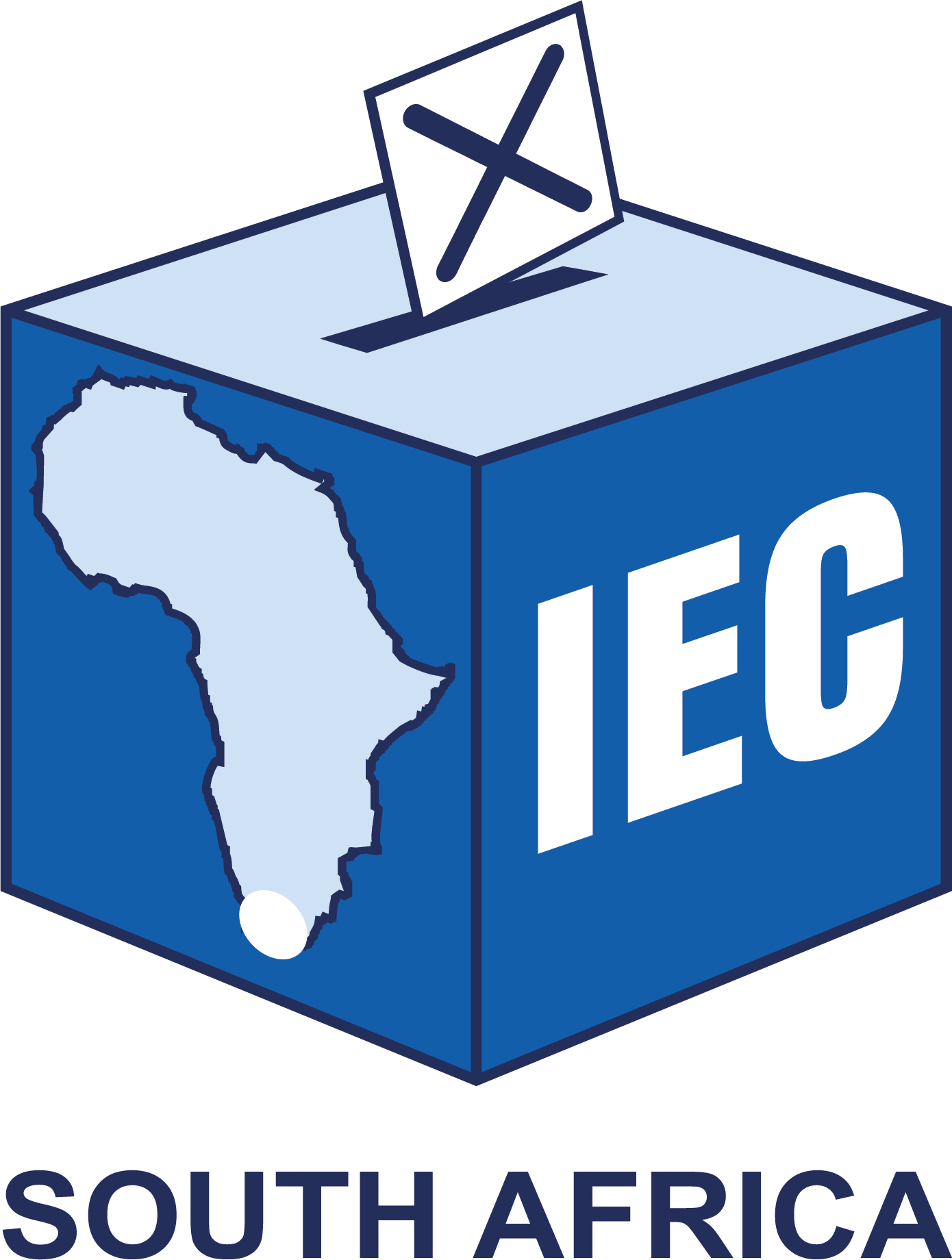 13
Commission  / Media RelationshipHow can the two work together to assist the SA public to better understand political party funding?
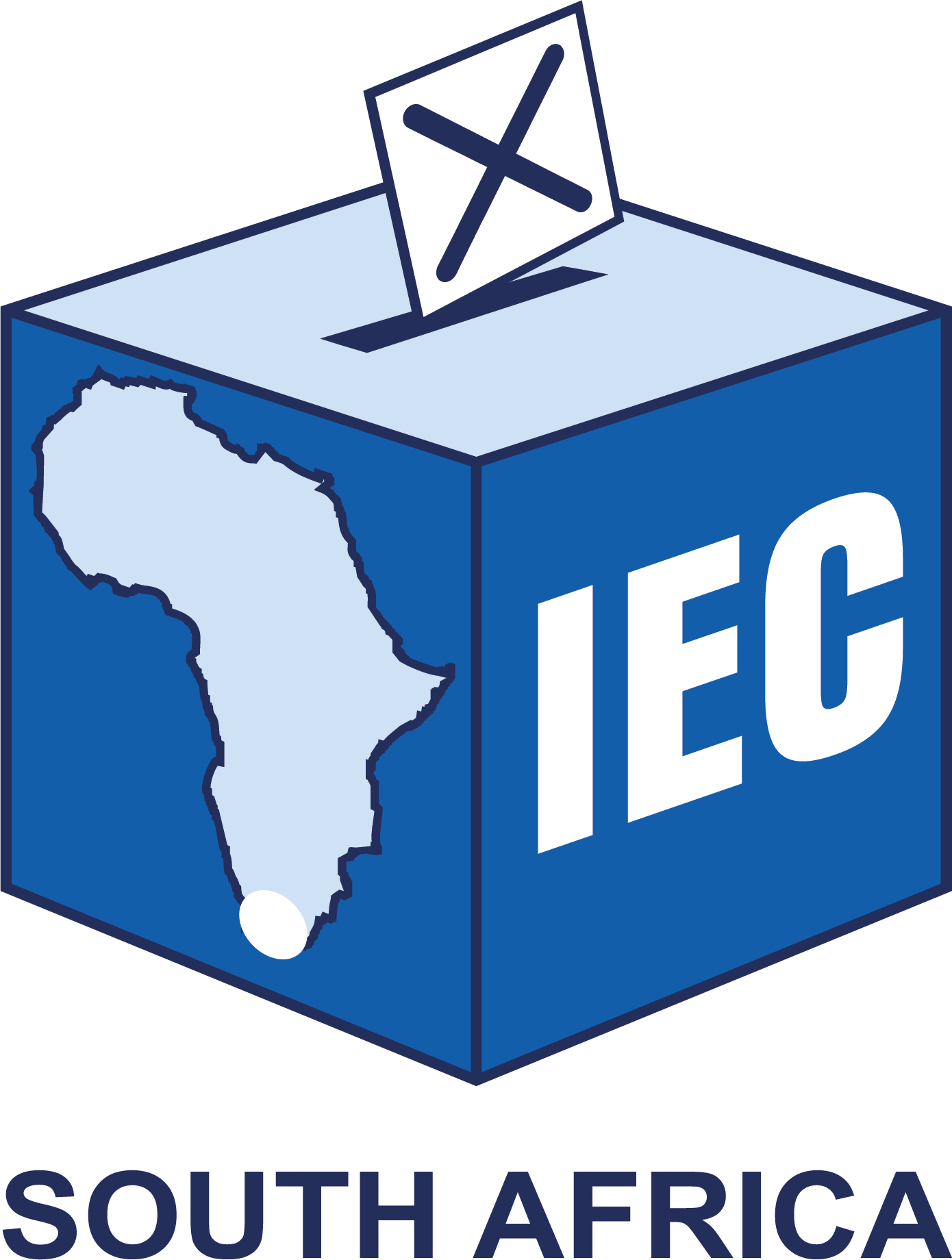 14
Commission  / Media Relationship
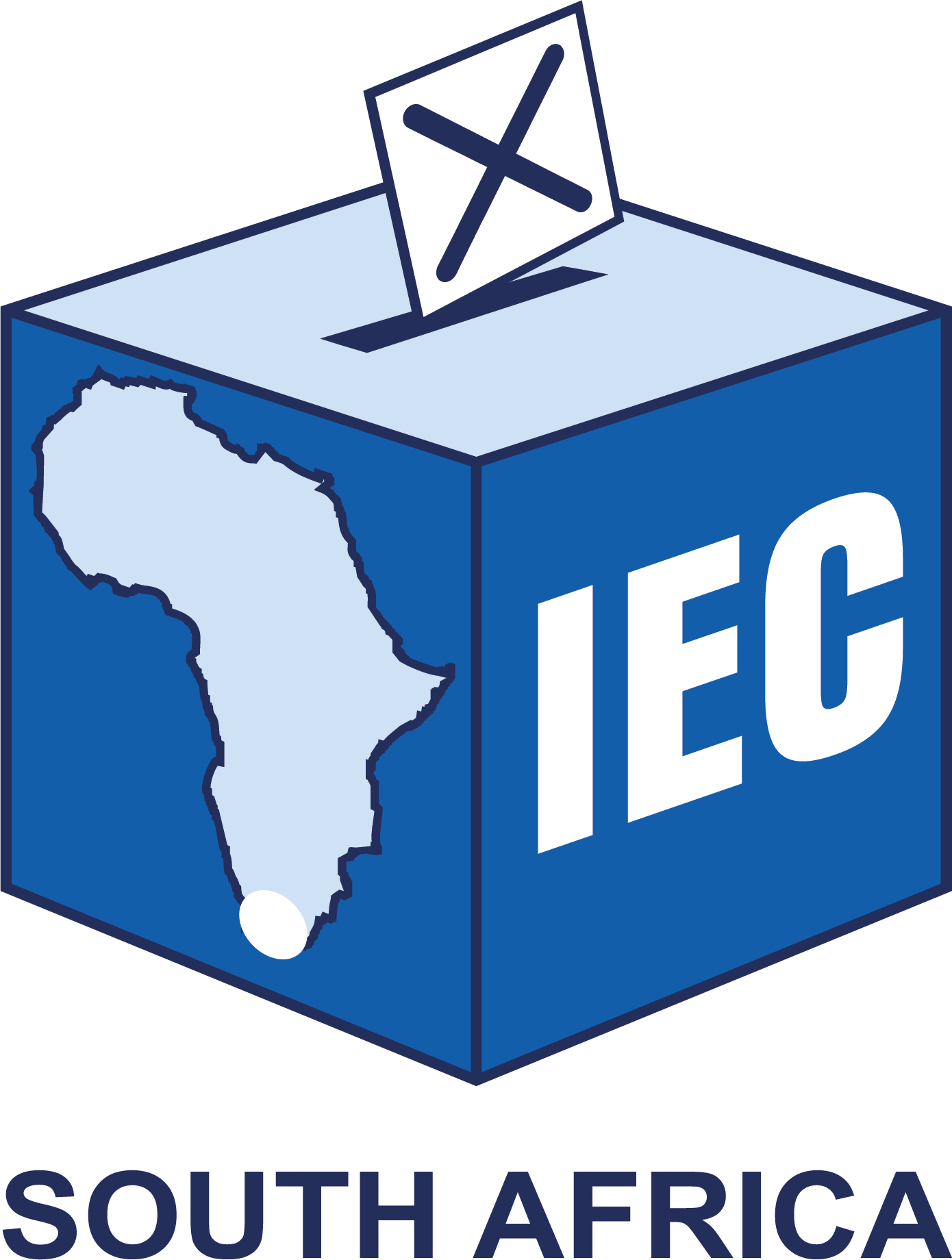 15
Commission  / Media Relationship
The Mercury  -  p.2  -  7 Aug 2023
Allocated to: Economic Freedom Fighters (EFF), African National Congress (ANC)Unfair advantage in party funding
https://www.news24.com/news24/politics/government/iec-says-it-is-not-sure-whether-the-anc-declared-all-donations-20230517
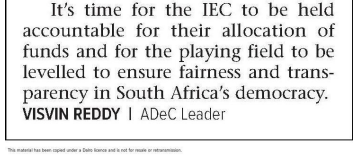 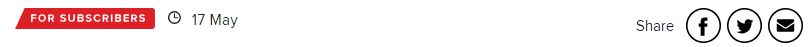 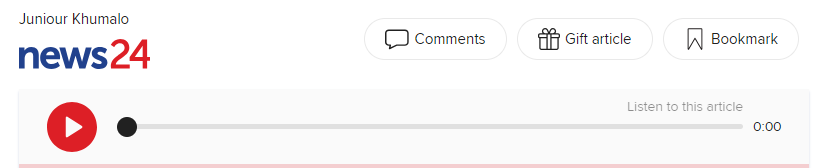 What is the role of the Media companies in instances such as these?
Three parties - Cope, AI and the NFP - failed to submit their financial statement to the IEC, leading to the commission holding the parties' share of funding from Parliament and the multiparty democracy fund.
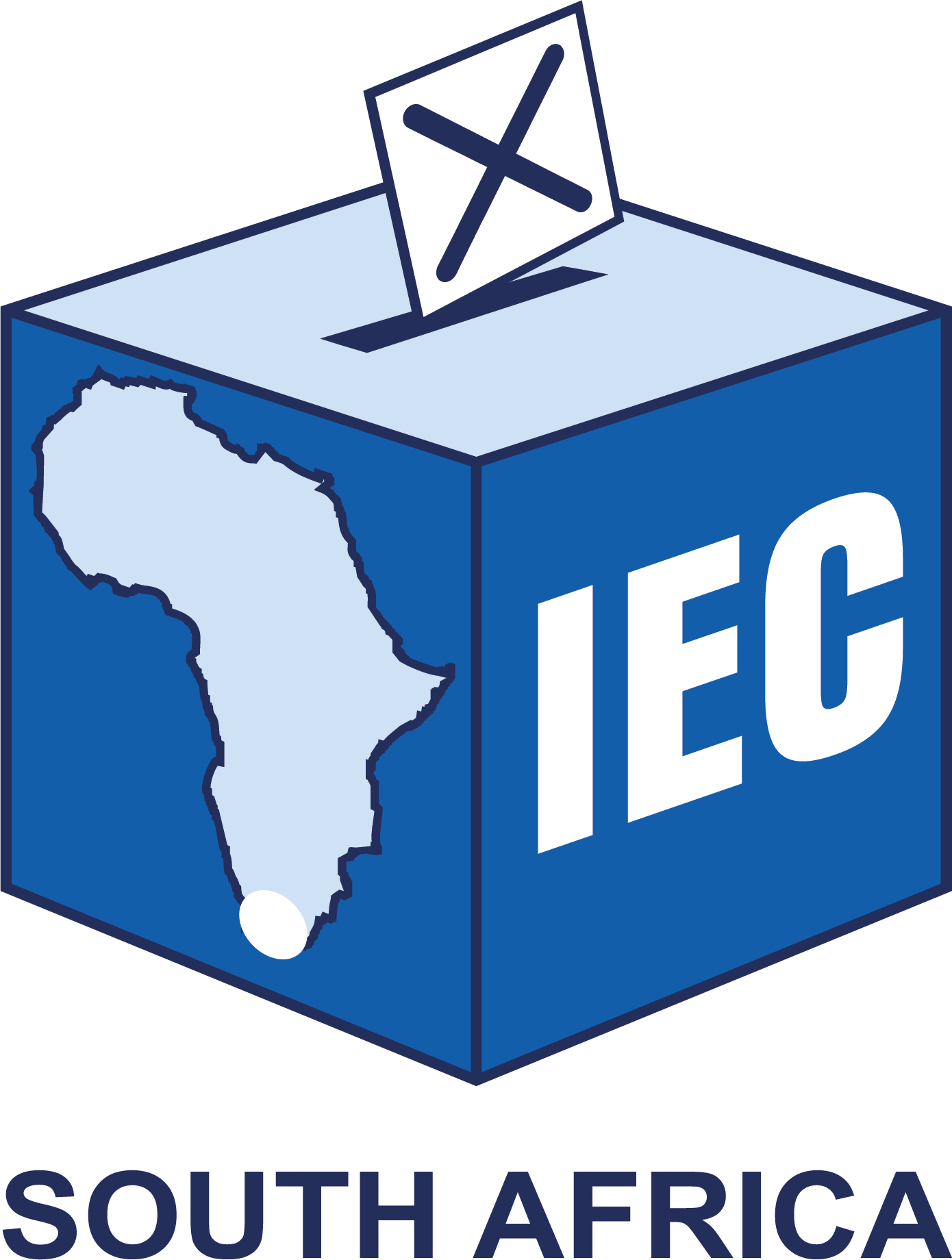 16
THANK YOU
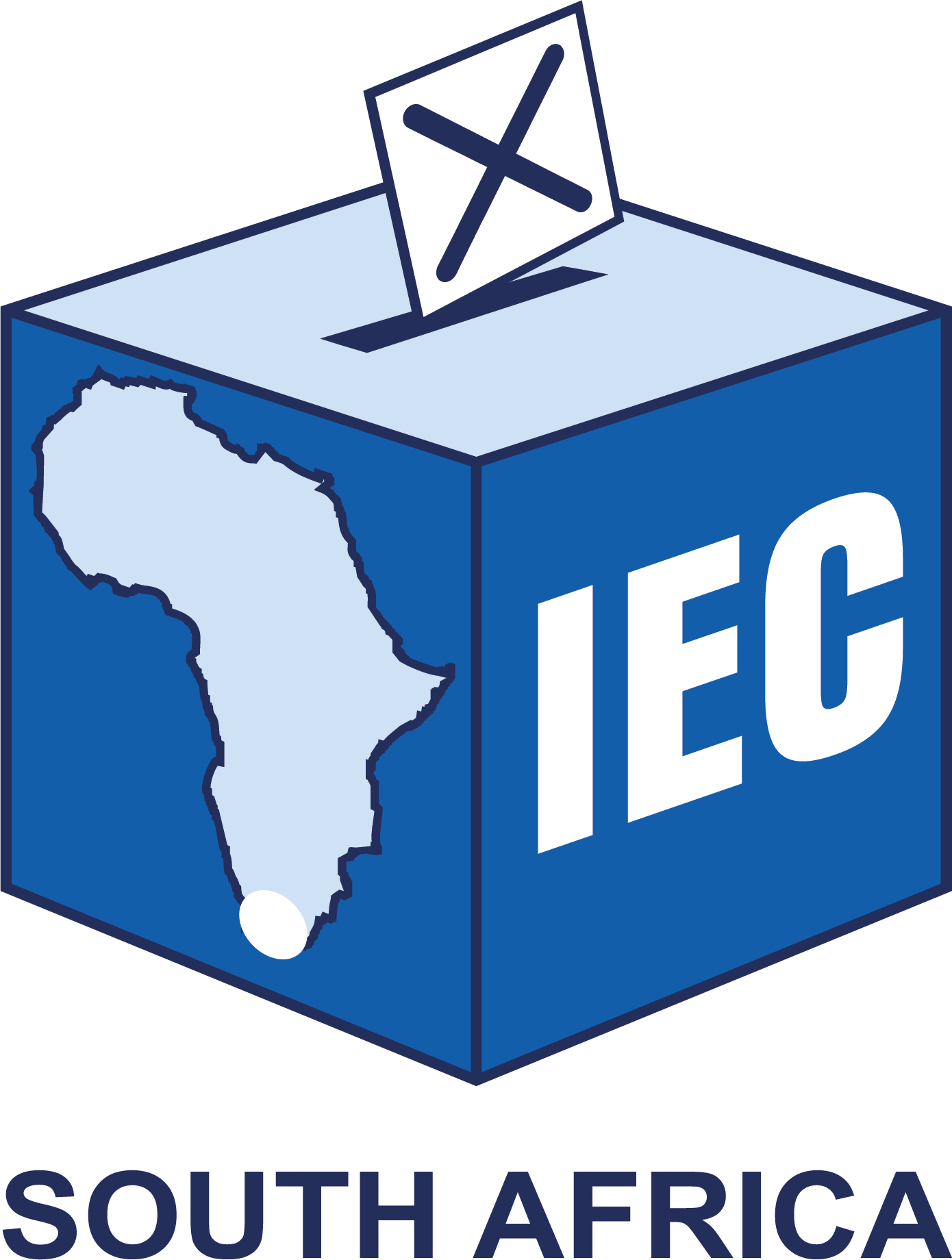 17